Enero, 2024
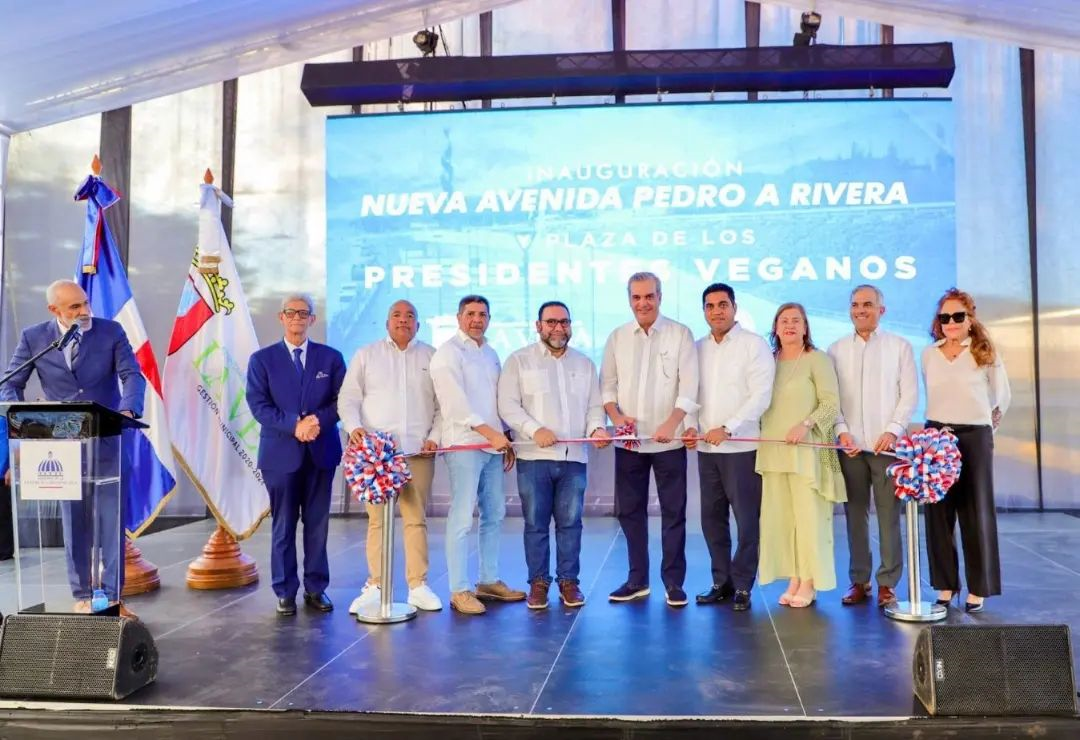 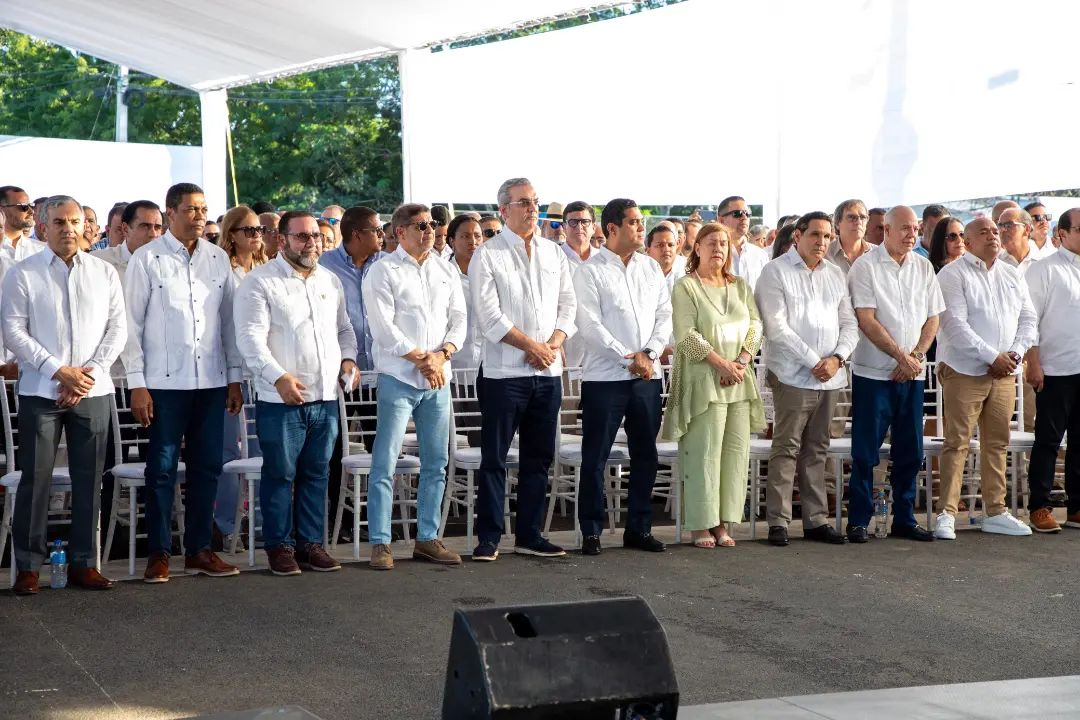 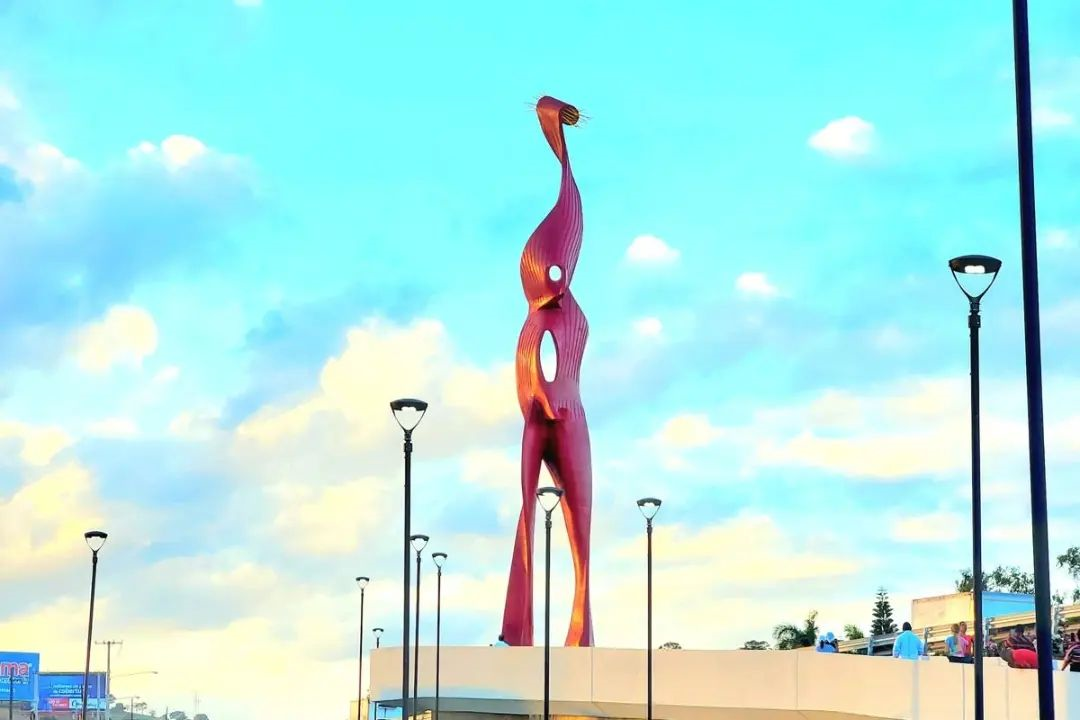 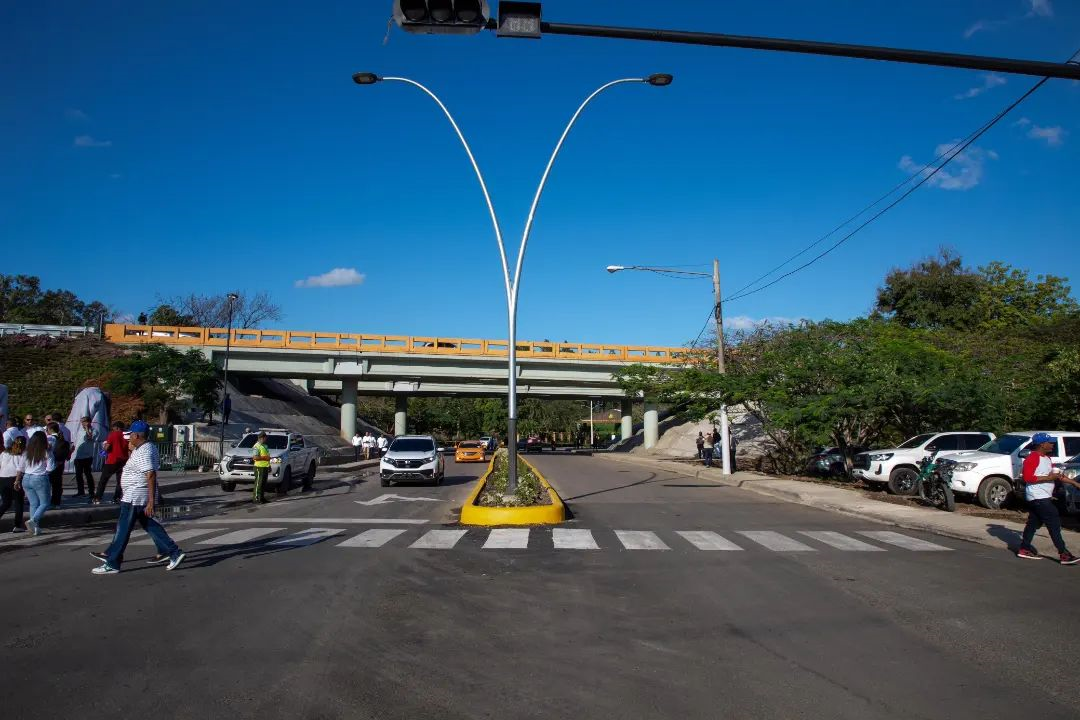 Febrero, 2024
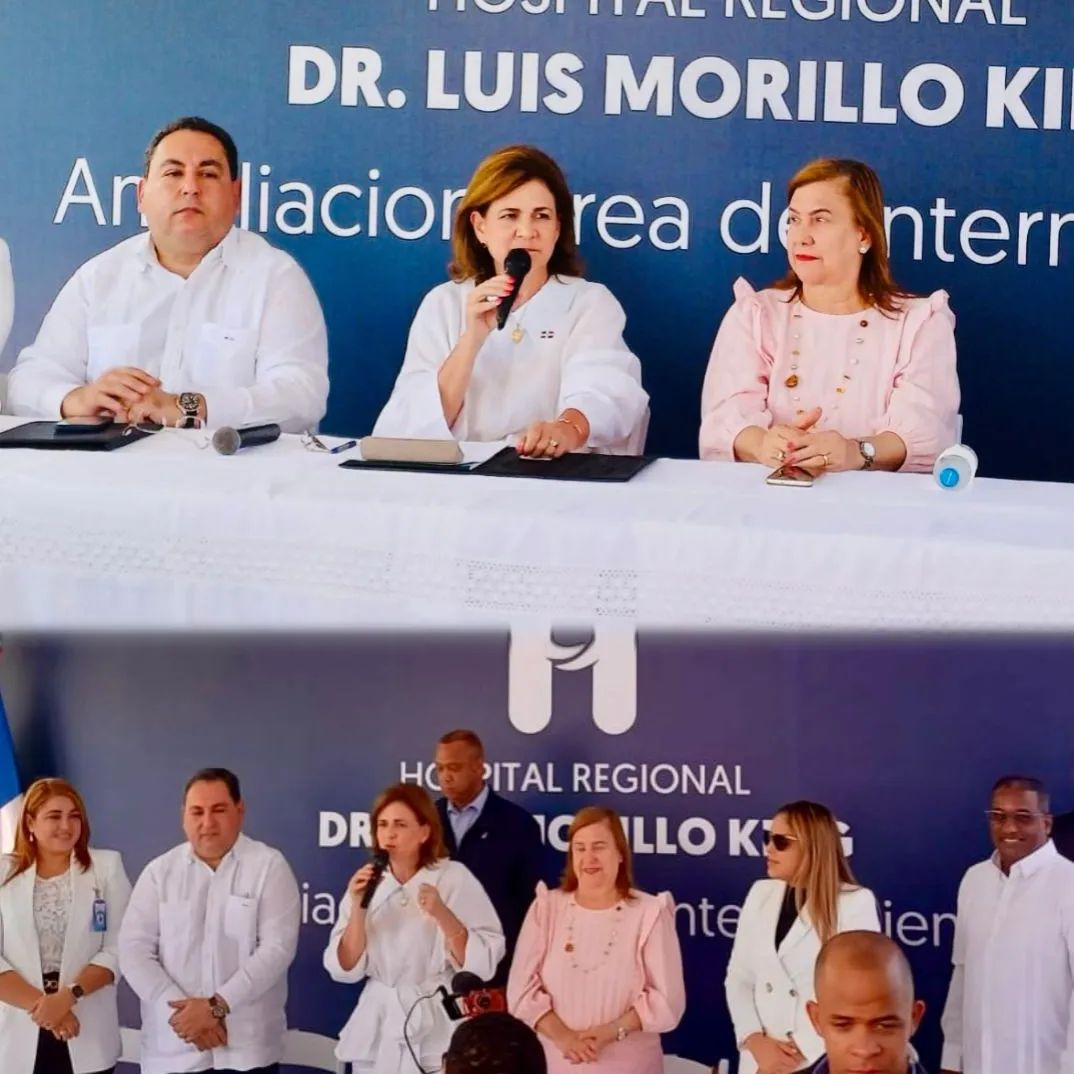 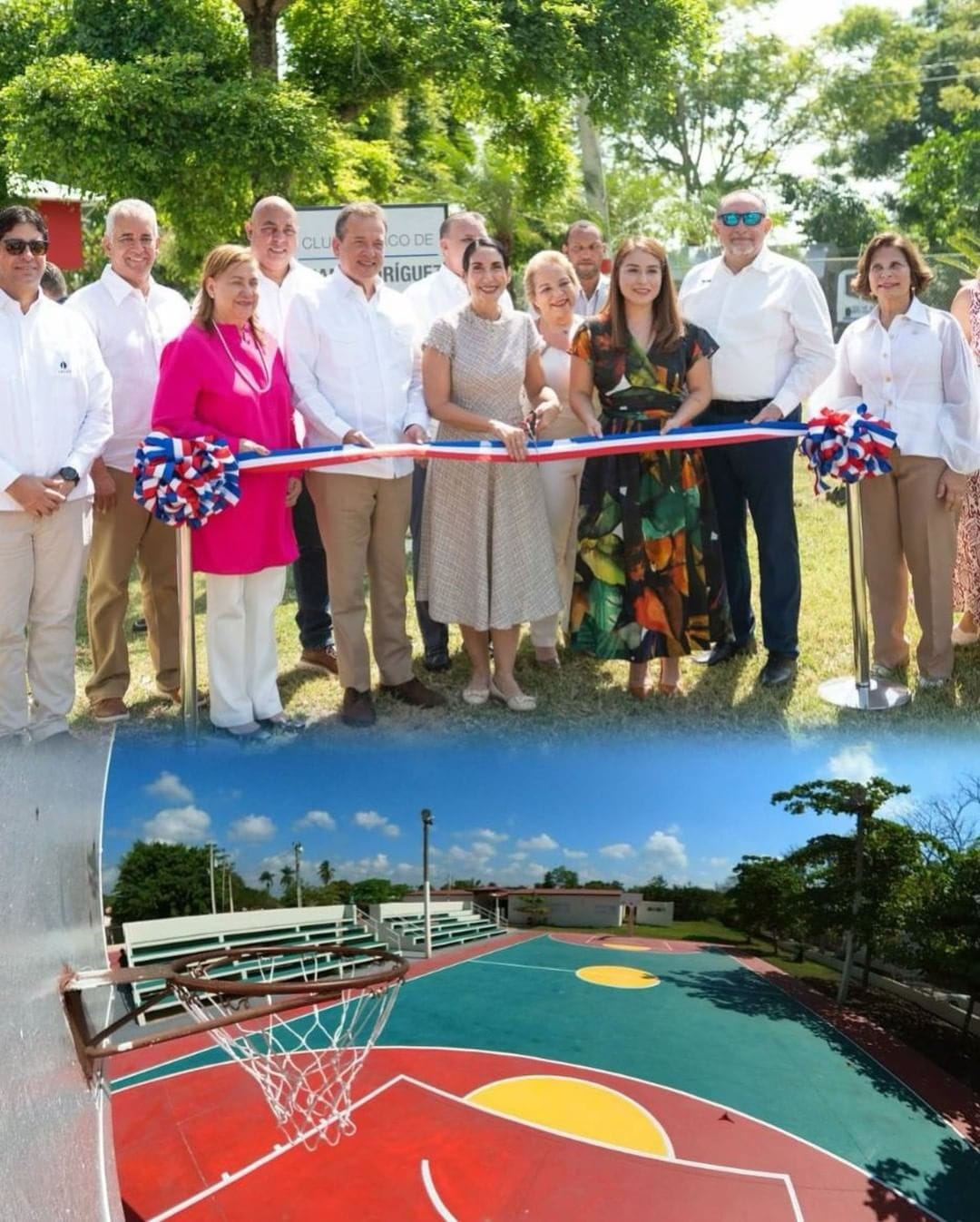 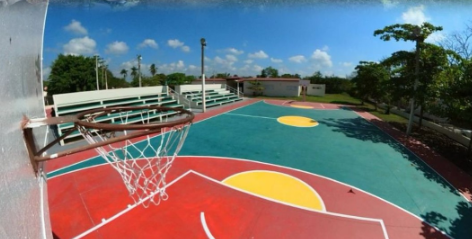 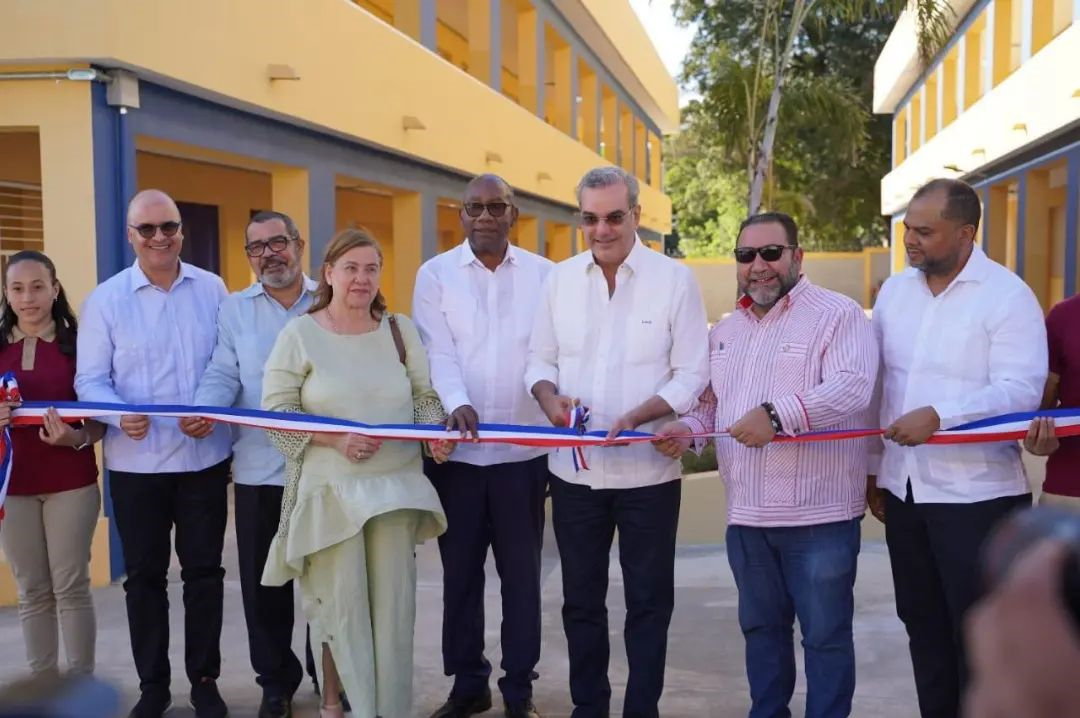 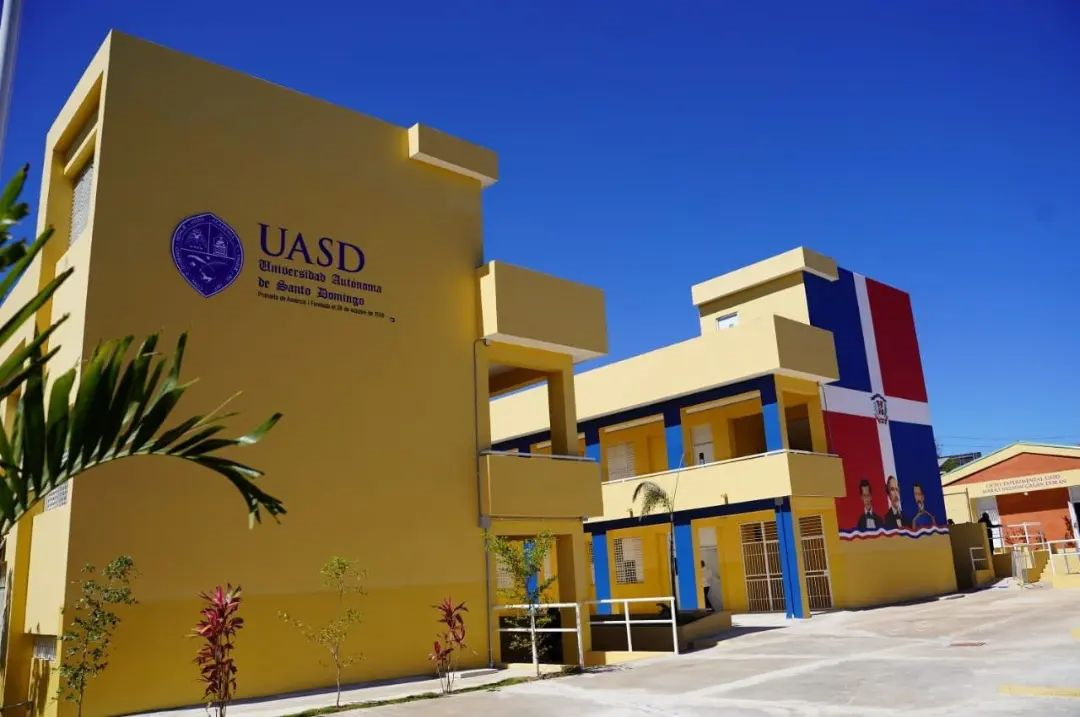 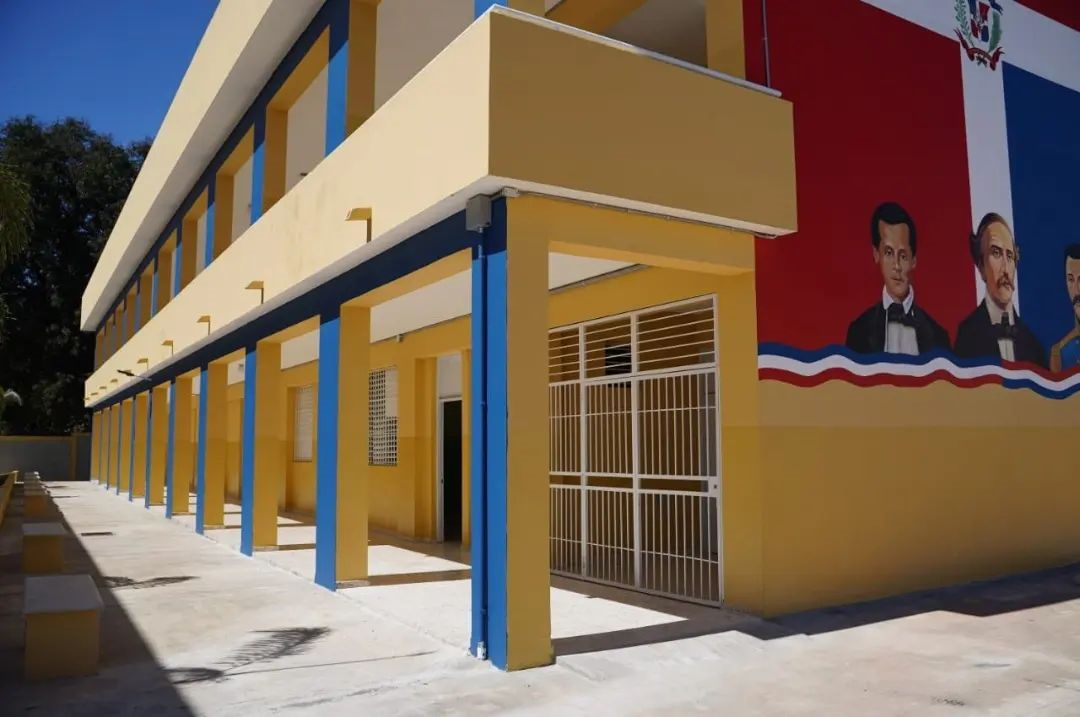